Перспективний план державного нагляду (контролю) на 2016-2025 роки
Коваленко В.О., головний спеціаліст відділу нормативності та якості освіти управління освіти і науки Департаменту науки і освіти Харківської обласної державної адміністрації
Нормативно-правова база
Закон України «Про основні засади державного нагляду (контролю) у сфері господарської діяльності»;
      постанови Кабінету Міністрів України:
від 30.03.2011 № 311 "Про затвердження критеріїв, за якими оцінюється ступінь ризику від провадження господарської діяльності з надання освітніх послуг у системі загальної середньої і професійно-технічної освіти та визначається періодичність здійснення заходів державного нагляду (контролю)«;
від 08.10.2012 № 910 "Про затвердження критеріїв, за якими оцінюється ступінь ризику від провадження господарської діяльності з надання освітніх послуг у системі дошкільної освіти та визначається періодичність здійснення планових заходів державного нагляду (контролю)«;
від 08.10.2012 № 911 "Про затвердження критеріїв, за якими оцінюється ступінь ризику від провадження господарської діяльності з надання освітніх послуг у системі позашкільної освіти та визначається періодичність здійснення планових заходів державного нагляду (контролю)»;
від 03.05.2012 № 353 «Про затвердження Порядку державного інспектування навчальних закладів»;
наказ ДІНЗ України від 04.07.2012 № 27-а «Про  затвердження типових програм комплексних перевірок дошкільних,  загальноосвітніх, позашкільних та професійно-технічних навчальних закладів»;
      накази МОН України 
від 25.01.2008 № 34 «Про затвердження Порядку здійснення державного контролю за діяльністю навчальних закладів»;
від 20.05.2013 № 560 "Про затвердження уніфікованих форм актів».
Державний нагляд (державна атестація)
Наказ Департаменту науки і освіти Харківської обласної державної адміністрації  від 08.12.2015 № 509  “Про організацію державної атестації навчальних закладів Харківської області”

     …1. Визнати таким, що втратив чинність наказ Головного управління освіти і науки Харківської обласної державної адміністрації від 13.01.2009 № 3 «Про організацію проведення державної атестації навчальних закладів Харківської області»…
Проект перспективного плану
** ДН (ДА) – державна атестація
    ДН*  - інспектування, тематичний, комплексний контроль – визначається МОУО
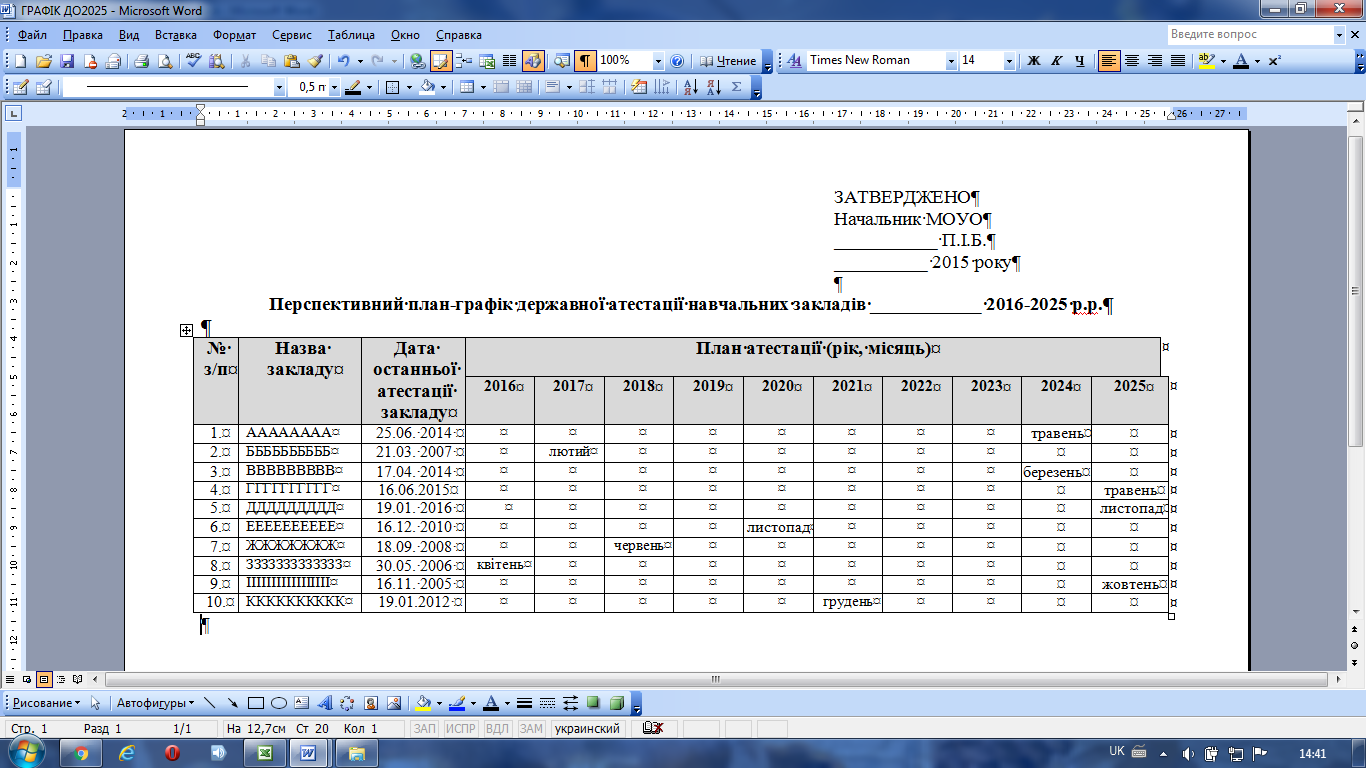 Державна атестація МНВК, ЗНЗ (за ліцензованими професіями)